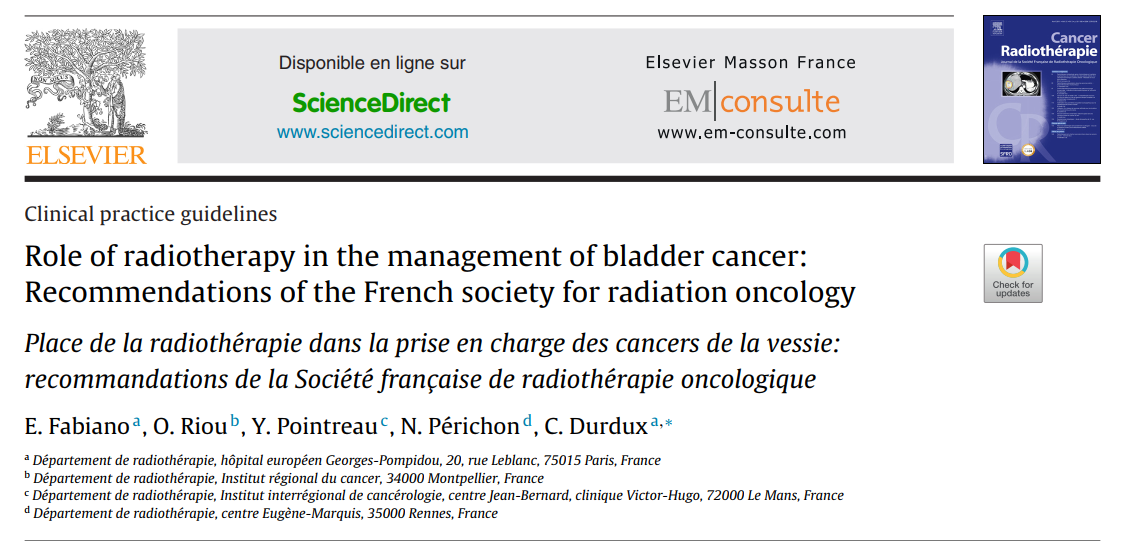 ÖNERİLERİN ÖZETİ



Kasa invaze( non-metastatik )  mesane kanserinde standart tedavi total sistektomi ve iliak/obturatuar lenf nodu diseksiyonu ve mümkünse öncesinde  neoadjuvan kemoterapidir.

Sistektomi sonrası 5 yıllık sağkalım oranları pT2 tümörler için %70 , pT3 için %50 ve pT4 ve nodal invazyon var ise <%30 dur. 

Lokorejyonel kontrol ise T2 tümörler için %100 e yakın , T3b %75 dir. 10 yıllık genel sağkalım ise yaklaşık %45 dir.

Cerrahideki gelişmelere rağmen ,özelikle enterosistoplastiye uygun olmayan vakalarda (%50) , cerrahi sonrası hastanın hayat kalitesinde belirgin kötüleşme görülmektedir.

Cerrahi neredeyse %50 hastada ya ve komorbiditeler nedeni ile uygun değildir.
Cerrahinin uygun olmadığı bu tür hastalarda son yıllarda trimodal tedavi seçeneği önerilmiştir.

Trimodal tedavi ( cerrahi + eş zamanlı kemoradyoterapi )

Literatürlerden elde edilen bilgilerin değerlendirilmesinde eş zamanlı kemoradyoterapinin %40-65  oranında mesane fonksiyonu korunarak 5 yıllık lokal kontrol sağladığı gösterilmiştir.

Bu sonuçlar cerrahi sonuçlar ile kıyaslanabilir düzeydedir.
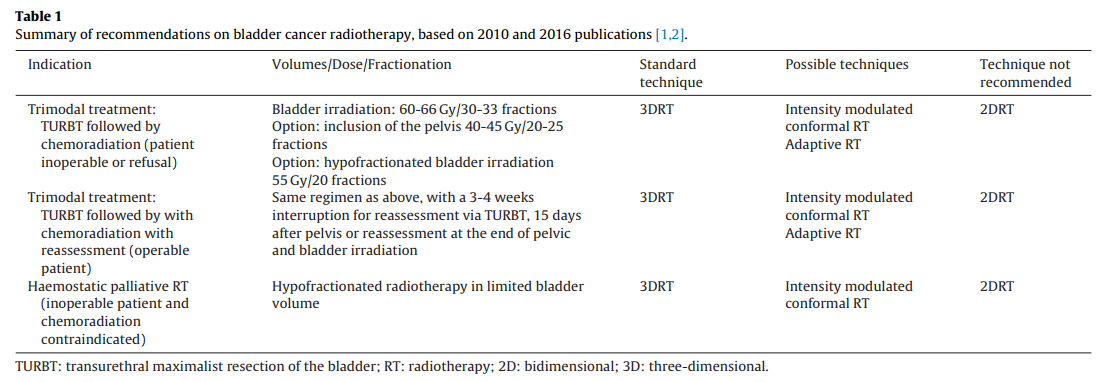 RADYOTERAPİ ENDİKASYONLARI

Radyoterapi T2-4, N0-2, M0 tümörlerde endikedir.

İNOPERABL VEYA CERRAHİYİ KABUL ETMEYEN HASTALAR

Radyoterapi TUR-B yi takiben 4-8 hafta içinde başlamalıdır.
Mesane koruyucu yaklaşımda eksizyon önemli bir prognostik faktör olduğu için mümkün olduğu kadar tümör eksize edilmelidir.
Uygun zamanda eş zamanlı kemoradyoterapi uygulanmalıdır. 
Radyoterapiye eş zamanlı kemoterapi eklenmesinin , tek başına radyoterapiye kıyasla lokal kontrol ve DSS yi arttırdığı iyi bilinmektedir.
Eş zamanlı kemoterapi rejimi olarak sisplatin veya mitomisin-C/5-FU kombinasyonu  kullanılmıştır.
Lokal kontrol ve genel sağkalımı artırmak için yüksek radyosensitizan aktivite gösteren gemsitabin gibi sitostatik ilaçlar  heniz klinik çalışmalarda değerlendirilmektedir.
SEÇİLMİŞ VE OPERABL HASTALAR

Bazı hastalarda  cerrahi ana tedavi şekli olsa da mesane koruyucu trimodal tedavi yöntemleri kullanılabilmektedir.

Bu hastalar ; sınırlı Ct2 ve unifokal tümör ( hidronefroz - , karsinoma in situ - , makroskopik tam rezeksiyon ) 

Bu hastalarda erken rekürrensi tespit etmek için düzenli sistoskopik muayene önemlidir ve hastalar bu konuda iyi bir şekilde bilgilendidirilmelidir.
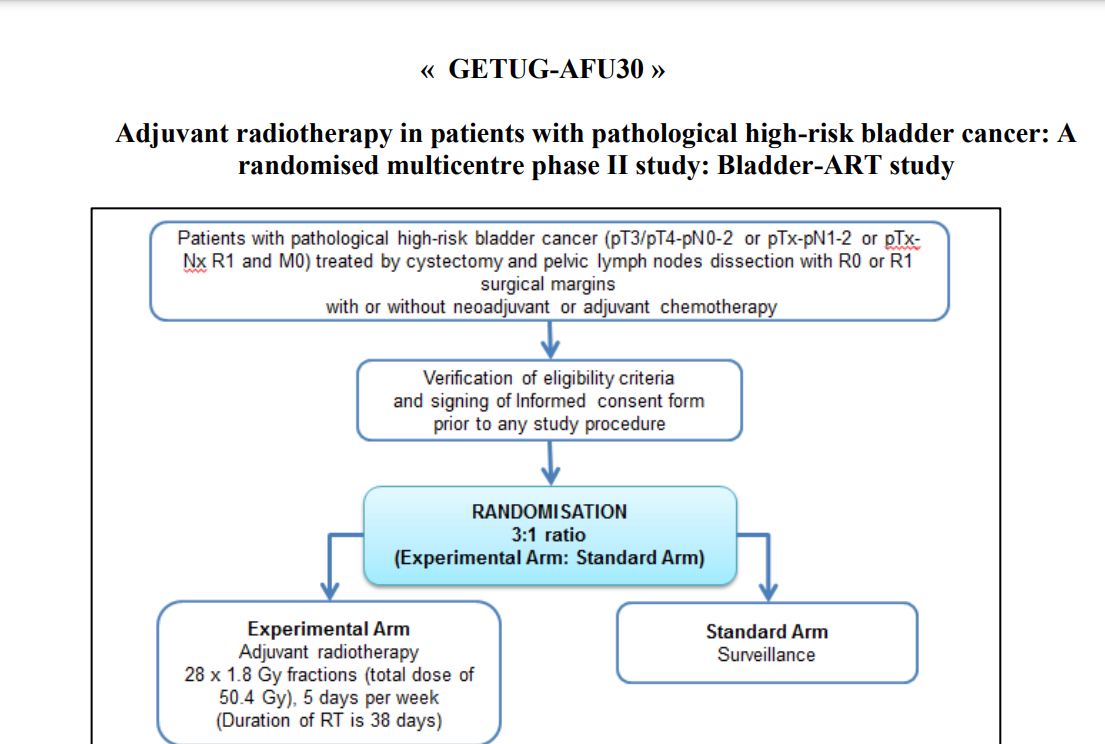 Radyoterapi  kas invazyonu olmayan (T1 high grade , Tis ) tümörlerde endike değildir.

Radikal sistektomi sonrası post-op adjuvan radyoterapinin rolü henüz net değildir.

Ancak klinik araştırmalar dahilinde uygulanması önerilmiştir.( Getug-Afu 30 Faz II Randomize çalışma )

Radyoterapi adjuvan planda pelvik rekürrens durumunda endikedir. 

Pelvik rekürrens (operasyon loju veya lenf nodu ) %11 vakada gözlenebilmektedir.
Radyoterapi  semptomatik vakalarda veya hemostaz amacı ile küratif amaç gözlenmeksizin metastatik veya lokal ileri vakalarda uygulanabilir.
HEDEF VOLÜM,DOZ VE FRAKSİYONASYON

(KEMO)RADYOTERAPİ

Mesane dozu 60-65 Gy/1,8-2Gy/fr 

Klinik N0 hastalarda bilateral eksternal ve internal iliak lenf noduna 40-45 Gy verilmesi tartışmalı bir konudur.
     Radyasyon onkoloğunun kararına bağlıdır. Klinik T evresi , yaş ve komorbiditeler göz önünde bulundurulmalıdır.

Mesane koruyucu yaklaşımda radyoterapi sırasında veya bittikten hemen sonra ( 40-45Gy/60 Gy) sistoskopik 
      değerlendirme önerilir. Rezidüel tümör varlığında kanser radyoterapiye yanıtsız kabul edilir ve hasta da kabul       ederse salvaj cerrahi önerilir.

Bu strateji(45 Gy de değerlendirme ) non-responder vakaların  erken tespit edilmesi ve hızlıca cerrahi seçeneği 
      sunabilir fakat ; radyoterapiye yavaş yanıt veren hatta tam yanıt veren vakaların elenmesi açısından bir
      dezavantaj oluşturabilir.
65 Gy de değerlendirme ise salvaj cerrahiyi geciktirebilir.

Bu durum daha yüksek doz radyoterapiden sonra enterosistoplastiyi zorlaştırabilir.

Şu anda yapılmış mevcut çalışmalar 65 Gy de sistoskopik değerlendirmeyi önerse de bu konu hakkında yapılmış randomize bir çalışma bulunmamaktadır.

Bir İtalyan sistematik derleme iki strateji arasında sağ kalım açısından farklılık olmadığını savunmuştur.

Eğer hasta cerrahiyi reddediyor ise yanıt amaçlı erken sistoskopik değerlendirmeye gerek yoktur.
HEDEF VOLÜMLER 

Profilaktik Pelvik Nodal Radyoterapi 

Sistektomi endike olduğu durumlarda bilateral extended iliyak/obturator diseksiyon standartdır.
Lenf nodu metastazı riski T evresine bağlı olarak artmaktadır.
Yakın zamanda yapılan Amerikan cerrahi çalışma serilerinde cT2N0 hastalarda pelvik lenf nodu metastaz
      oranının %24 olduğu rapor edilmiştir.
Goldsmith ve ark. 315 hasta üzerinde yaptığı çalışmada ise bu oran %26 bulunmuştur .(%17 obturator,
      %15 iliyak, %12 common iliyak , %3 presakral ).
Randomize tek merkezli 230 hastanın dahil edildiği bir çalışmada ise  45 Gy pelvik nodal ışınlama sonrası 20Gy mesaneye boost ile sadece mesaneye  65 Gy randomize edilmiş. 5 yıllık takip süresince lokorejyonel ve lokal rekürrens , OS,DFS oranlarının farklı olmadığı gözlenmiş fakat ; gr3-4 akut toksisite oranları pelvik ışınlama alan grupta daha yüksek bulunmuş.
RTOG ve MGH çalışmalarında iliyak lenf nodlarına 40-45 Gy profilaktik doz verilmiş. Common iliyak ve presakral lenf nodları dahil edilmemiş. Tam tersine James ve ark. yaptığı İngiliz çalışmasında ya mesaneyi 1.5 cm marjla tek başına ya da lenf nodu alanını dahil ederek iki doz seviyesinde eş zamanlı kt ±  ışınlanmış. Bu çalışmaya sadece cN0 hastalar dahil edilmiş ve eş zamanlı kemoradyoterapi kolunda pelvik nodal rekürrens %5 kadar düşük bulunmuş. Ancak kullanılan teknik ve marj nedeniyle pelvik nodal alanların önemli bir kısmı “tek başına mesane” koluna dahil edildi.
Parsiyel veya Total Mesane  Radyoterapisi Seçenekleri

Toksisiteyi sınırlandırmak adına bazı araştırmacılar fiducial marker kullanarak  IGRT ile boostun tüm mesane yerine tümöre  verilmesini önermişlerdir.

Bu yaklaşım karsinoma in-situ vakalar ve multifokal lezyonlar için uygun değildir.

Fransada yapılan 149 hastanın dahil edildiği randomize bir çalışmada  tüm mesane ( 52,5 Gy/20fr) ve tümör odaklı radyoterapi ( 57,5Gy/20fr-55Gy/16fr )  eş zamanlı kemoterapi uygulanmadan randomize edilmiş. Çalışmada boost volümündeki azalma ile tümör daha yüksek doz alırken  , toksisite artmadan lokal kontrol ve genel sağkalım oranında değişiklik gözlenmemiş.
Hipo/hiperfraksiyone ,Split Course Radyoterapi 


Fransa’da sıklıkla konvansiyonel rejim kullanılmaktadır.

UK’da ise terapötik rejimler hipofraksiyone ve akselere rejimlere dayanmaktadır.

2019 yılında ASTRO’da hipofraksiyone ve normofraksiyone rejimlerin karşılaştırıldığı bir meta-analiz sunulmuştur.( İngiltere’den iki randomize çalışmanın sonuçları ) 
Bu meta-analize  782 hasta dahil edilmiş  ve genel sağkalım , geç üriner ve gastrointestinal toksisite açısından farklılık gözlenmemiş.

Ancak hipofraksiyone rejimde lokorejyonel relaps riskinde anlamlı bir düşüş gözlenmiş ( %29 )
Bazı çalışma grupları split-course hipofraksiyone radyoterapiyi önermektedir.

Bu protokol D1-D3-D15-D17. günlerde günde iki fraksiyon 3gy/fr ve D29-D31-D42-D44. günlerde ise günde 2 fr 2,5Gy/fr olacak şekilde  önerilmiştir.( RTOG,MGH ve Housset ve ark .)

Bu protokol sağlıklı dokunun kendini tamir etmesine olanak sağlarken , tümör repopülasyon riski açısından daha az etkili olabilir.

Bu tür bir protokol, tolere edilebilirliğinin iyi olması nedeniyle de klinik pratikte  sıklıkla karşılaşılan  komorbitesi olan yaşlı vakalarda ilgi çekici olabilir.
Ürotelyal karsinomlar kısa doubling time ve yüksek proliferasyon indeksine sahip olması nedeni ile 
      akselere hiperfraksiyone rejimlerin süresinin kısaltılmasını gerektirir.

Bazı çalışmalar yararlı rejimlerin günde iki veya üç fraksiyonlu < 2Gy/fr rejimler olduğunu göstermiştir.

Bu çalışmaların sonuçları tedavi yanıtının olumlu yönde etkilendiğini vurgulamıştır( %78-%100 ).

RTOG 07-12 randomize faz II çalışmasında normofraksiyonasyon ile bifraksiyone akselere radyoterapinin
      (eş zamanlı sisplatin + 5-FU ± gemsitabin ) karşılaştırılması yapılmış. Her iki kol aynı zamanda adjuvan 
      sisplatin+ gemsitabin ile randomize edilmiş. Her iki kolda sağkalım ve 3 yıllık metastatik rekürrens açısından 
      farklılık gözlenmemiş.
Güncel olarak hipo/hiperfraksiyone ve split course rejimleri  konvansiyonel rejimlerle karşılaştıran  randomize faz III çalışma bulunmamaktadır.

Tüm çalışmalarda 3D-konformal radyoterapi tekniği kullanılmıştır

Hipofraksiyone çalışmalarda pelvik lenf nodlara hedef hacme dahil edilmemiştir.
3D-Konformal Radyoterapi/IMRT 



Resmi bilimsel kanıtların ve Fransız Sağlık Otoritesi doğrulaması olmamasına rağmen dinamik ark tedavisi de dahil olmak üzere yoğunluk ayarlı radyoterapi planları tatmin edici görünmektedir.

Dozimetrik çalışmalar ise PTV'nin dozimetrik kapsamını optimize etmek ve akut bağırsak ve mesane toksisitesini azaltmak için kullanılması gerektiğini önermektedir.

The Intensity-modulated Pelvic Node and Bladder Radiotherapy (IMPART) faz II çalışması grade 3 geç üriner ve gastrointestinal sistem toksisitesini değerlendirmektedir.

1 yılda grade 3  toksisite oranı %5 oranında saptamıştır.
ADJUVAN RADYOTERAPİ

Terapötik çalışmalar dışında radikal sistektomi sonrası  adjuvan radyoterapi önerilmemektedir.

Getug-Afu30 çalışmasında pT3-4 ve/veya pN1-2  ve/veya R1 tümörlere önerilmiştir.

Adjuvan radyoterapi parsiyel sistektomi hastalarında vaka bazında tartışılmalıdır ( özellikle
               divertiküler tümörlerde )

PALYATİF RADYOTERAPİ

Hemostaz bakımından palyatif radyoterapi planlanacak ise hipofraksiyone  rejimler önerilebilir.

Yayınlanan bir çok çalışmada  haftalık 5-6 Gy /30-36 Gy /6 hafta  olacak şekilde palyasyon sağlanmıştır.

Daha konsantre ve düşük total dozlu rejimler hastanın genel durumuna ve prognozuna bağlı olarak düşünülebilir.
MESANE RADYOTERAPİSİ İÇİN GEREKLİ İŞ AKIŞI 

Radyasyon onkoloğu sistoskopi raporu, TURBT'lerin patoloji raporu, görüntüleme raporları ve hastalığın  yayılımı ile ilgili  değerlendirme raporlarına sahip olmalıdır.

İLK DEĞERLENDİRME 

Yaş,boy,kilo,performans skoru,BSA, G8 testi (>75 yaş hasta), komorbidite
Üriner fonksiyon testleri,kontinens,cinsel yaşam
Rektal muayene ve abdomen ve pelvik fizik muayene 
BFT,psa değeri, 5-FU kullanılacak ise DPD  eksikliği tayini 
Endoskopik muayene ile tümör karakteristiklerinin değerlendirilmesi ( lokalizasyon ,şekil,boyut )
Kontrastlı torakoabdominopelvik CT ( üreterohidronefroz ? , diğer lezyonlar ?), iodin kontrast kullanılamıyor ise multiparametrik pelvik mr çekilebilir.
PET CT , abdomen usg , kemik taraması( OPSİYONEL- Klinik duruma göre )
TEDAVİ SÜRESİNCE HASTANIN TAKİBİ VE DEĞERLENDİRİLMESİ



Klinik ve biyolojik izleme ek olarak,tedavi  değerlendirmesi kemoradyasyonun bitiminden 4 ila 6 hafta sonra  yani 45 Gy'lik bir dozda gerçekleştirilebilir.

Rezidual tümör var ise cerrahiye uygun adaylar radikal sistektomi açısından değerlendirilebilir.

Tam yanıtlı hastalar radikal sistektomi sonrası ek doz kemoradyoterapi için patoloji sonucu ile birlikte değerlendirilmelidir.

Tedavi bitiminden yaklaşık 6 hafta sonra kontrol amaçlı sistoskopik değerlendirme önerilir.
RADYOTERAPİ TEKNİĞİ 

TEDAVİ HAZIRLIĞI

CT simülasyon ( kontrast madde ile ) , immobilizasyon ( rest-leg, termoform kalıp )
Boş mesane çekilecek ise IV kontrast verilmesine gerek yok fakat, lenf nodu pozitif vakalarda ve tümöre boost planlanıyor ise dolu mesane ve IV kontrast vermek gereklidir.
CT  çekim aralığı L2-3 intervertebral disk aralığından  torakanter minörün 2 cm aşağısına kadar olmalıdır.(1-5 mm )
Mesane hareketi, tedavi sırasında  özellikle mesane ve rektal dolgunluk nedeniyle, bireyler arasında önemli farklılıklar göstermektedir.
Genel olarak superior ve anterior yöndeki hareket en fazla olmaktadır.
Symphysis pubis seviyesinde ölçülen AP rektum çapı < 4cm olmalıdır. Gerekirse öncesinde rektal hazırlık yapılmalıdır.
Tüm çalışmalardan yola çıkılarak oluşturulan fikir birliğine dayanarak eğer boost tüm mesaneye yapılacak ise boş mesane çekim önerilmektedir ( daha az GİS yan etki , tedavi verimi daha fazla ) 
Mesane hareketi,yer değişimi ve doluluğundaki  farklılıklarda ise adaptif stratejiler kullanılabilir ( dolu ve boş mesane ile iki ayrı plan ) 

Boost olarak sadece tümör yatağı tedavi adilecek ise  dolu mesane tedavi önerilmektedir.(1 saat öncesinde 500 ml su )
Son olarak adaptif plan rejimi kullanılacak ise farklı  mesane doluluk seviyelerinde planlama Ct çekimi yapılabilir. ( Plan of the Day –PoD )
HEDEF VOLÜMLERİN KONTURLANMASI

GTV: Maksimum rezeksiyona rağmen bazen TUR-BT sonrası tümör planlama CT sinde gözlenebilmektedir. Anlamlı derecede rezidüel tümör var ise özellikle intravezikal kısımda  TUR-BT gereklidir. Pelvik  MR GTV yi belirmede önemlidir.( perivezikal yağ doku , prostat uzanımı ,seminal vezikül ve mesane boynu ) 

CTV1(CTV-Pelvis): Tüm mesane ve olası iliak/obturator ,internal ve eksternal iliyak lenf nodu alanlarını kapsar. Mesane boynu ve trigon ilişkili tümörlerde erkekde prostat ve prostatik üretra CTV1 e dahil edilirken , kadınlarda ise anterior vajinal duvar invazyonu var ise pelvik üretra CTV1 e dahil edilmelidir.

CTV2(CTV-Boost): Tüm mesane ve görülebilen mesane dışı olan tümör alanlarını kapsamalıdır. Mikroskopik uzanım için 6-10 mm marj verilmedilir. Erkeklerde eğer prostat boynu,trigone veya üretra invazyonu var ise veya multifokal lezyon / karsinoma in-situ durumlarında  prostat boost alanına dahil edilmedilir. Kadınlarda ise mesane boynu ve anterior vajinal duvar invazyonu var ise proksimal üretra boost alanına dahil edilmelidir. Klinik vajen invazyon bulgusu yok ise vajen boost alanına alınmamalıdır.

4 ana rezeksiyon bölgesine radyo-opak fiducial yerleştirilmesi önemlidir.
PTV: Lenf nodu zincirinin çok hareketli olmaması nedeni ile pozisyonel belirsizlikler için genellikle CTV ye  5-7 mm lik bir marj verilmesi yeterlidir.  Mesane doluluğuna göre şekil, boyut ve mesane pozisyonu değişebileceğinden bu durumda iki türlü yaklaşım önerilebilir.

Dolu ve boş mesane ile çekilen iki ayrı planlama CT si ile ITV oluşturmak

Sadece boş mesane ile çekilen planlama CT sinde 5-15 mm marj vermek
RİSK ALTINDAKİ ORGANLARIN ÇİZİMİ 

Rektum,sigmoid ve anal kanal: rektumun dış kısmının konturlaması anorektal bileşkeden sagittal planda rektosigmoid bileşkeye kadar  , sigmoid dış kısmının rektosigmoid bileşkeden kolayca görülebilen kısma kadar çizilmedilir. Anal kanal çizimi ise kişiye özel değişebilir.

İnce barsaklar: Diğer tüm intestinal yapılar  peritoneal kavite olarak PTV1 in 2 cm üstüne kadar çizilir. Kontur, simülasyon CT de  görülen anslardan  ziyade, tedavi sırasında barsak ve kolik ansların yerleşebileceği periton boşluğunun tüm hacmini kapsamalıdır.

Femur başları: Femur başından torakanter minörün alt ucuna kadar çizilmelidir.
RİSK ALTINDAKİ ORGANLARIN DOZ SINIRLAMALARI

Femur başları : V50 Gy ≤ %5

Rektum : V50 Gy < %50 , Dmax ≤ 60 Gy

İnce barsak : V30 < 310 cc , V40< 200 cc
TAKİP

Tedavi sonrası yakın izlem  herhangi bir rekürrensi özellikle mesane rekürensini saptamada önemlidir.

Mesane rekürrensi olan hastalarda yakın takip erken sistektomi seçeneği sunmamızı sağlar .

Tetkik : üriner sitoloji , sistoskopi ve PET-CT ( 3 ayda bir ) , sonra 5 yıla kadar 6 ayda bir .

Mesane potansiyel rekürrenslerin ve sekonder malignitelerin  görüleceği yer olduğundan  endoskopik değerlendirmenin yaşam boyu yapılması önerilmektedir.
DİNLEDİĞİNİZ İÇİN TEŞEKKÜR EDERİM.